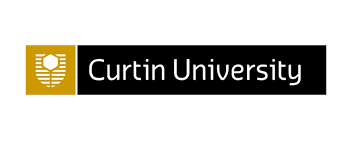 Student volunteers’ perspectives on the Rural Secondary School Visits program and its’ perceived effectiveness on rural medicine, nursing and allied health student recruitment
Kurtis Gray
Acknowledgement of Country
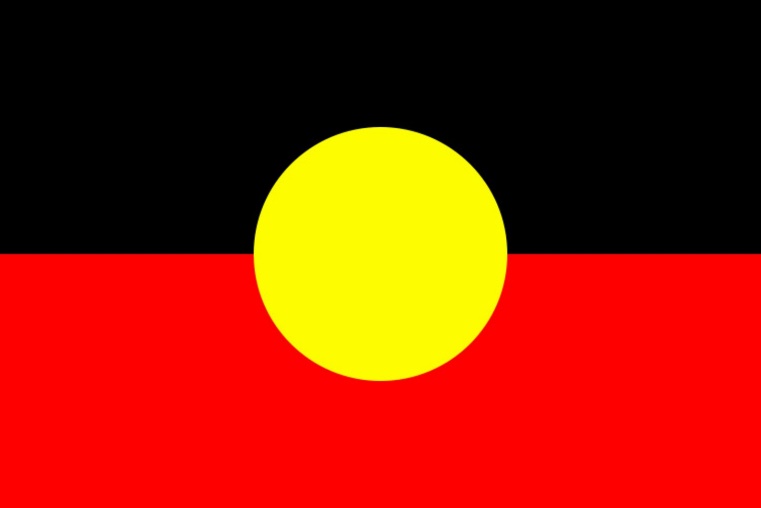 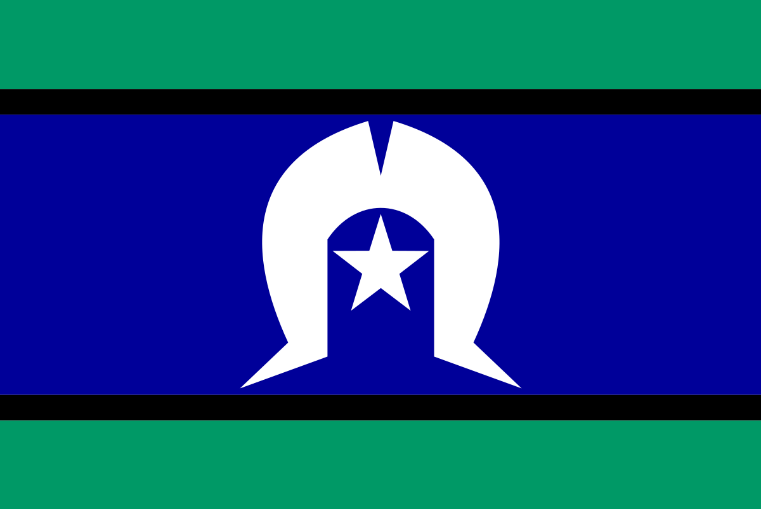 The National Rural Health Student Network would like to acknowledge the Traditional Custodians of the lands on which we meet today and pay respects to their Elders past and present and extend that respect to all Aboriginal and Torres Strait Islander peoples today
MSOD Data
Rural Health Clubs
There are 29 RHCs across Australia

Each RHC functions slightly differently depending on their local environments e.g. University involvement

The one consistency across all RHCs is that they are required to do 2 Rural Secondary School Visits per calendar year to receive funding
[Speaker Notes: I would add 'student' quotes]
Rural Secondary School Visits
Involve students who are members of their RHC visiting rural high schools

Inspiring secondary school students to become healthcare workers and informing them on how to achieve this.

Rural students are more likely to become rural clinicians
Aims
[Speaker Notes: Can you provide the impact of financial stress while on their placement? In my data I do.]
Rural Secondary School Visits
A digital survey (Qualtrics) will be distributed to volunteers in the RSSV program across the NRHSN
Data will be qualitative and quantitative 

This survey is allowed to be filled out once per RSSV

Data collection will remain open between May - August
Aim 1: Perspectives
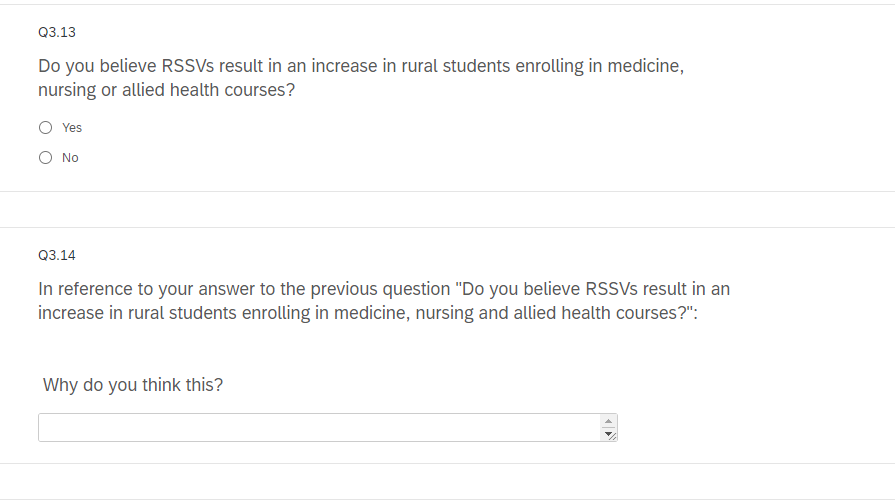 Aim 2: Impact
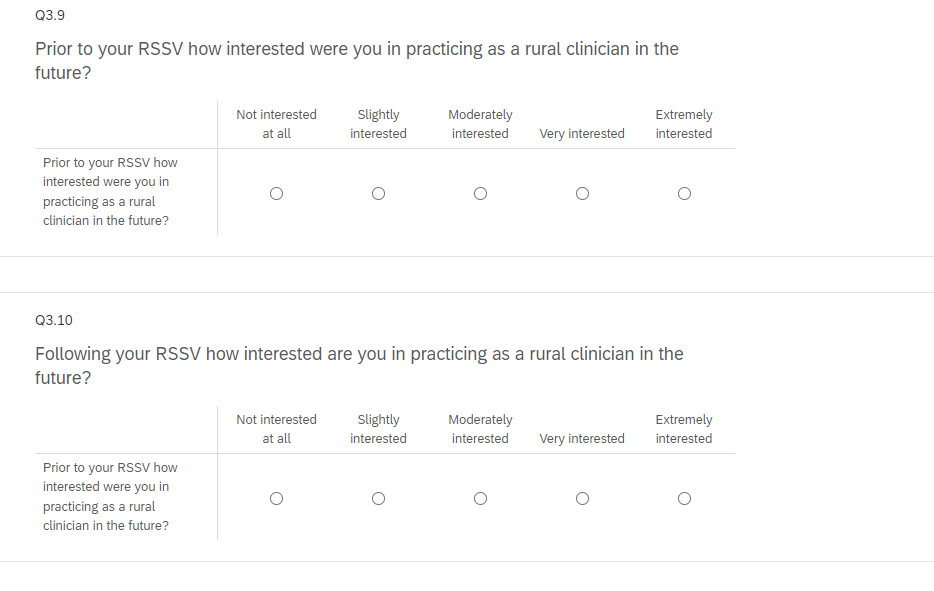 Aim 3: Rural vs Metro Students
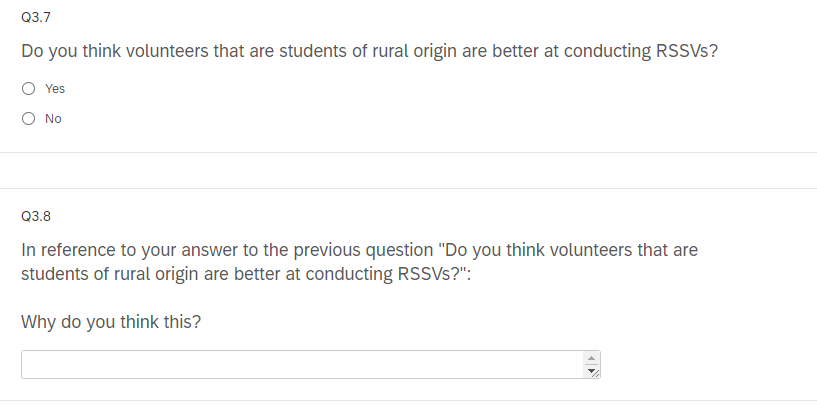 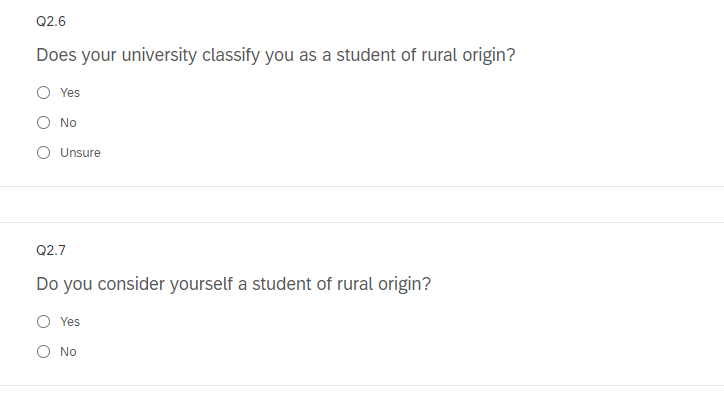 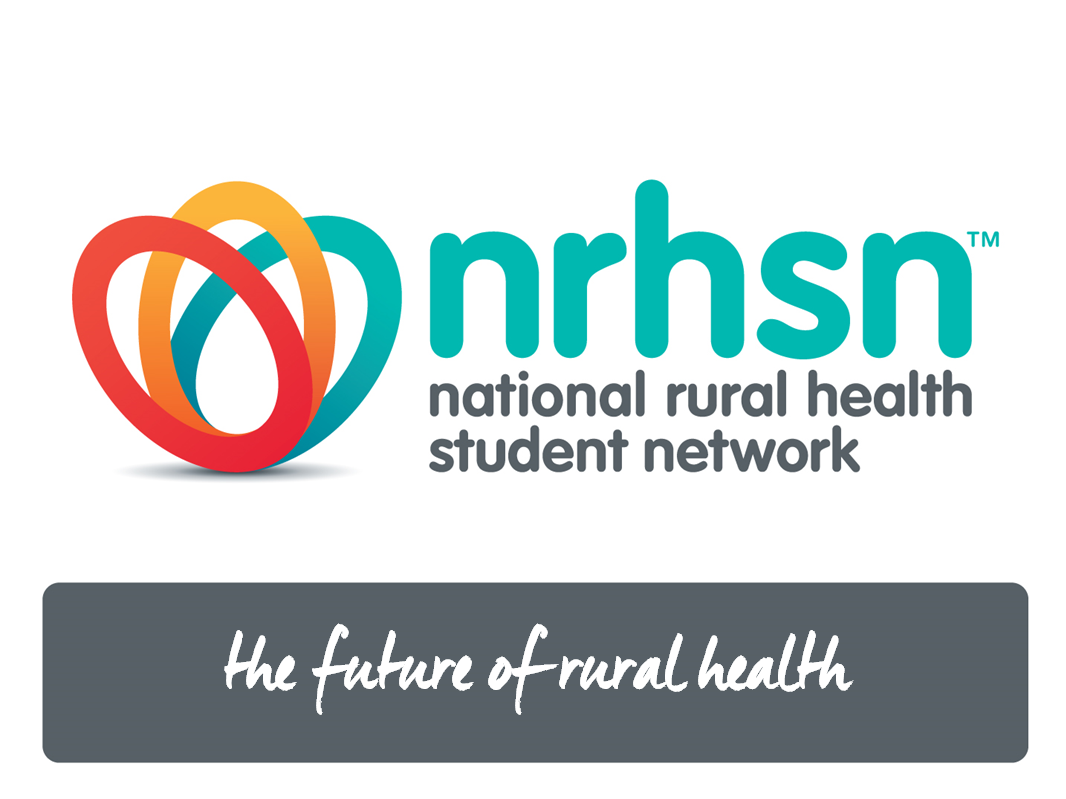